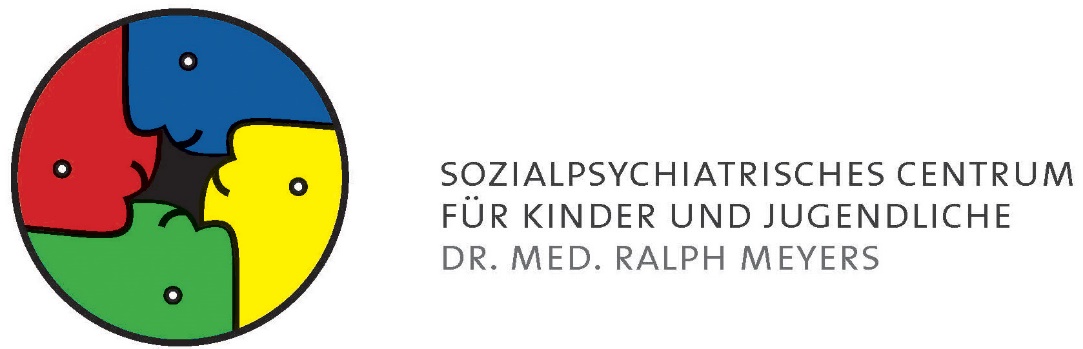 Hypersensibilität oder hohe SensitivitätEine Begriffsklärung
Dr. Ralph meyers
sozialpsychiatrisches centrum dr.meyers, dorsten , 11.12.2018, revidiert 11.22
This work is licensed under the Creative Commons Attribution 4.0 International License. To view a copy of this license, visit http://creativecommons.org/licenses/by/4.0/ or send a letter to Creative Commons, PO Box 1866, Mountain View, CA 94042, USA.
Interessenkonflikte:
Studien und Vorträge im Auftrag der Firmen Shire, Lilly, Medice, Novartis, Servier und Janssen-Cilag
Beratender Arzt für  Opatus.SE®
+++
Beratender Arzt für die KVWL (PharmPro®)
Mitglied der Ethikkommission der ÄKWL und der Universität Münster
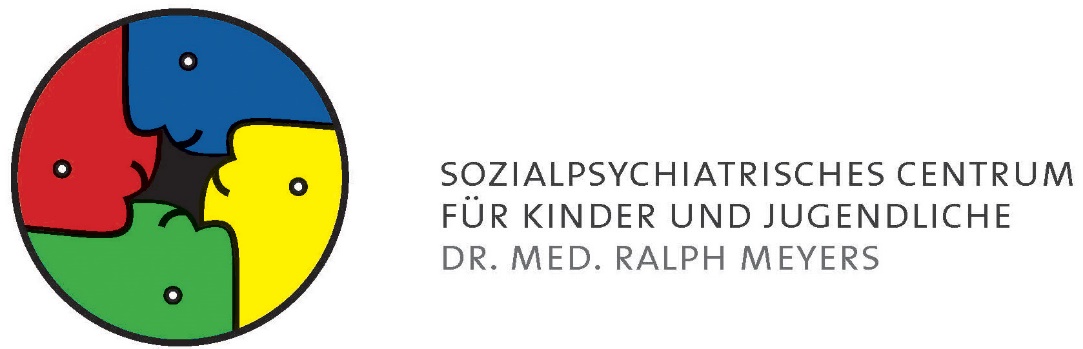 Hohe Sensitivität ist biologisch. Hypersensibilität ist ein Coping Style.
High sensitivity is biological. Hypersensitivity is a coping style.
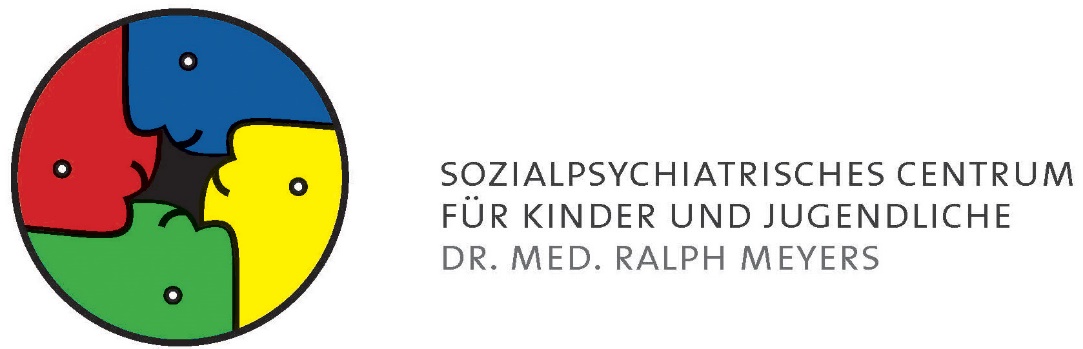 Obwohl oft verwechselt, sind diese beiden Begriffe sehr unterschiedlich, und sie haben nichts miteinander zu tun
Though they're often mistaken for one another, high sensitivity and hypersensitivity are entirely different ideas and have very little to do with each other.
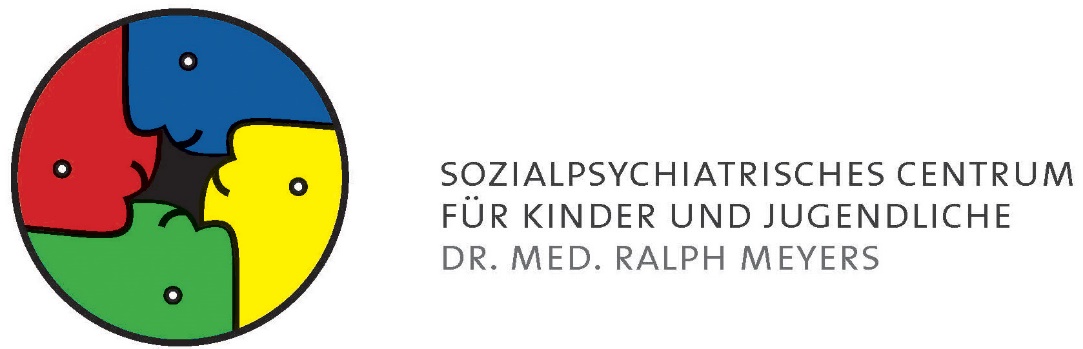 Hypersensibilität ist am besten beschrieben als emotionale Instabilität
Hypersensitivity is best described as plain old emotional fragility.
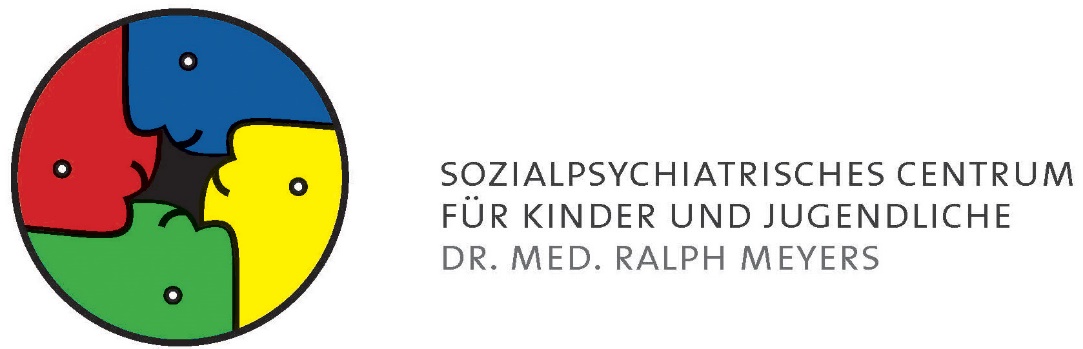 Im Gegensatz dazu: eine hoch sensitive Person (HSP) zu sein, beschreibt, dass einige Menschen gegenüber Umweltstimuli sensitiver sind als andere.
being a Highly Sensitive Person (HSP). 
HSP is the new label for old truth that some people are more sensitive to environmental stimuli than others.
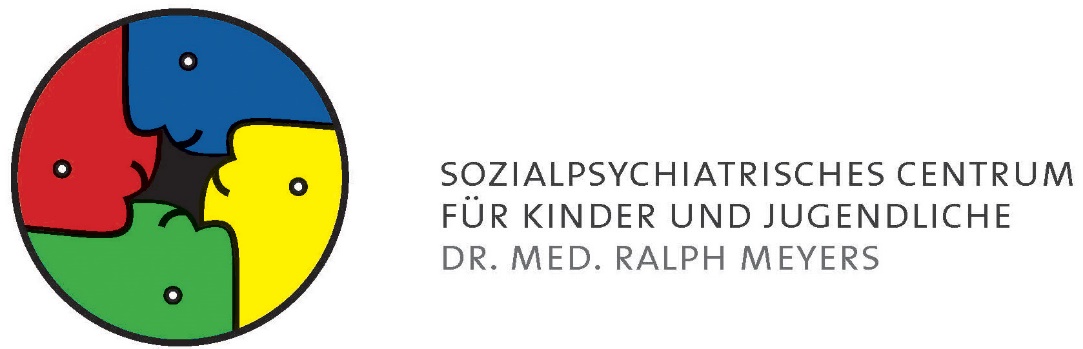 HSPs haben eine relative Schwierigkeit, Geräusche oder andere sensorische Stimuli zu filtern. Sie sind aber speziell auch fähig, subtile Reize wahrzunehmen, die anderen Menschen entgehen.
HSPs have relative difficulty filtering sounds and other sensory inputs. They’re especially sensitive to subtle stimuli that other people don’t notice.
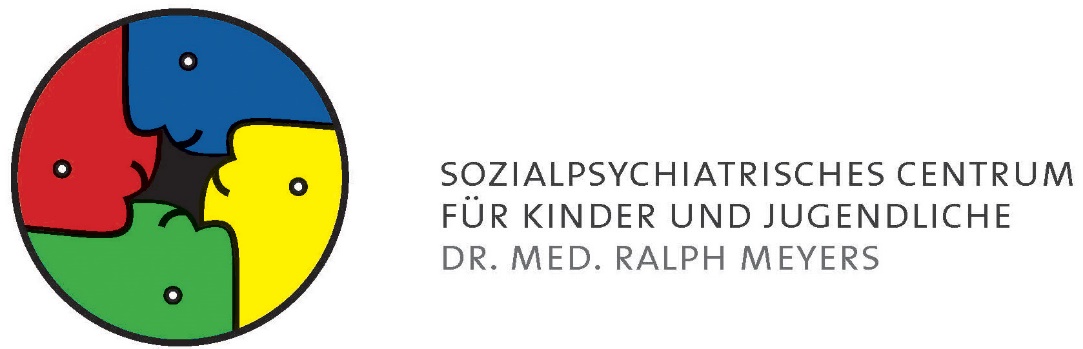 http://www.hsperson.com/test/highly-sensitive-test/
Wenn alles zu laut, zu viel und zu chaotisch ist, dann ziehen sich die meisten zurück. Menschen, die hochsensitiv oder sind, können schlecht Reize aus der Wahrnehmung herausfiltern und kämpfen im Alltag mit einer ständigen Überstimulation. Zugleich ist das Phänomen eine besondere Gabe und sollte auch so genutzt werden.
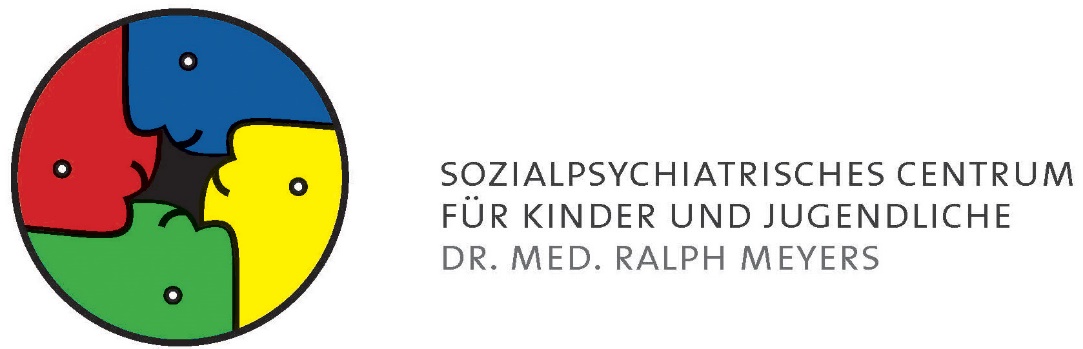 Fehldiagnosen: Hypersensitivität weist zwar in einigen Punkten Parallelen zu Sozialphobie, Neurose, ADHS oder Asperger-Autismus auf, ist jedoch nicht mit ihnen gleichzusetzen.
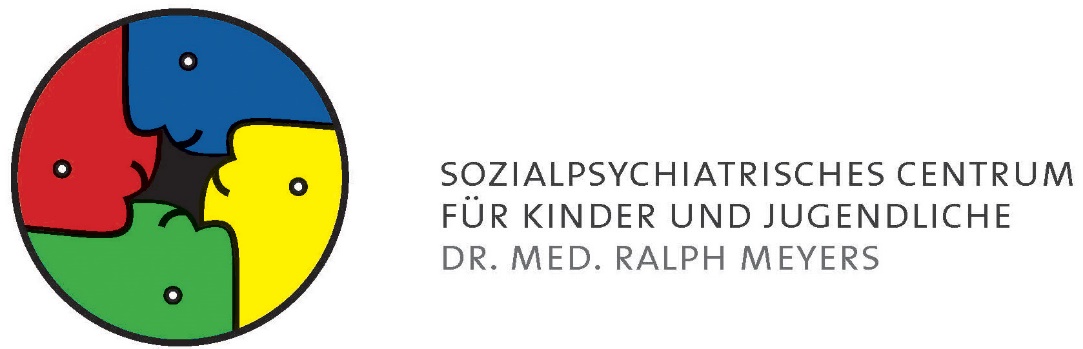 Ist Hochsensitivität ein Massenphänomen?
Hypersensitivität kommt laut Aron bei 15-20 % 
der Menschen vor und kann entweder genetisch
 bedingt sein oder durch ein Trauma ausgelöst
 werden.
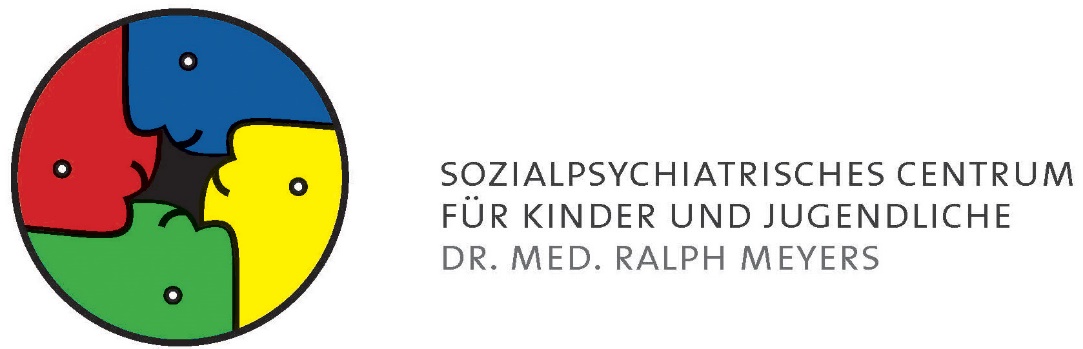 https://youtu.be/pi4JOlMSWjo TED talk  einer Frau mit Hypersensitivität
Alane Freund, Google talks 08.11.2019 https://youtu.be/2tKDnsns2bg
In this talk, Alane Freund, LMFT, an expert consultant working with the trait of high sensitivity, talks about how to use your strengths as an HSP, coping mechanisms for dealing with overstimulation, ways to improve your relationships, and the latest developments in research about highly sensitive people (HSPs).  For more information about Alane Freund's work and highly sensitive people, visit: https://www.areyouhighlysensitive.com/ and https://hsperson.com/

Emotional sensible Personen nehmen Stimmungen in zwischenmenschlichen Bereichen sehr genau wahr, fühlen sich aber auch schnell überlastet von Konflikten und großen Menschen- ansammlungen.
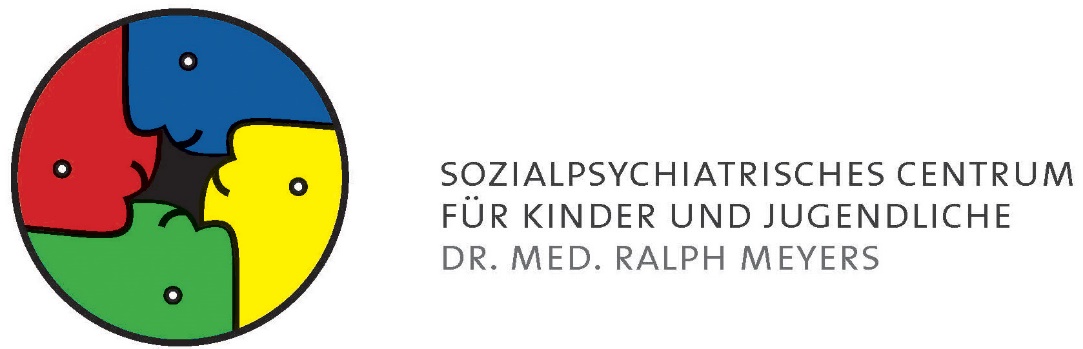 Hochsensitivität bedeutet nicht gleich automatisch „schwieriges Leben“, aber es ist doch so, dass die meisten hochsensitiven Menschen in ihrem Leben einen ziemlich großen Leidensdruck haben, jedenfalls solange sie nicht wissen, „was mit ihnen los ist“.
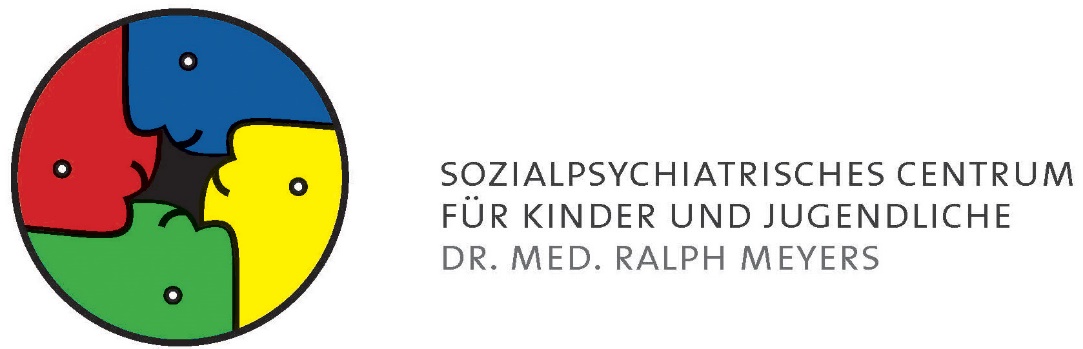 Was hochsensitive Menschen hingegen erfahren (oft seit frühester Kindheit) ist das (oft sehr intensiv) empfundene Gefühl von Andersartigkeit. „Stell dich nicht so an“, „Das bildest du dir nur ein“, „Sei nicht so empfindlich“ etc. sind typische Sätze, die hochsensible Menschen oft nicht nur im Kindesalter zu hören bekommen. Sie prägen das Bild von sich selbst und der Welt nachhaltig mit: Ich bin nicht in Ordnung.
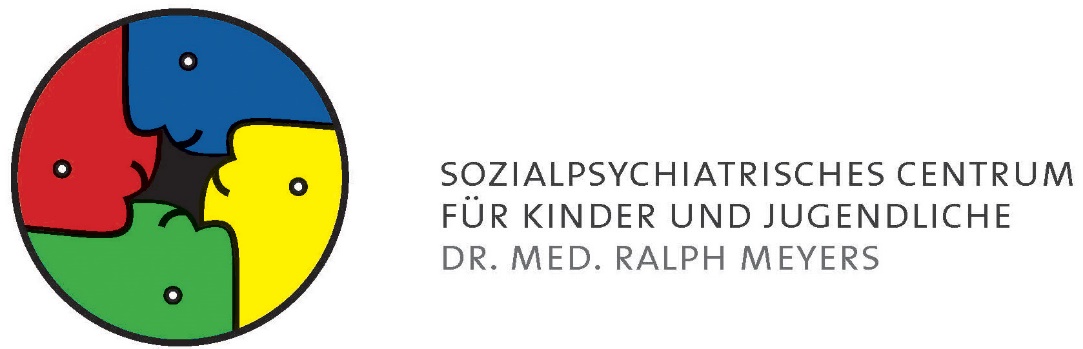 Aus dem grundsätzlichen Gefühl, ich bin anders als alle anderen, entstehen wiederum andere Grundüberzeugungen, die sich häufig gegenseitig bedingen und verstärken, wie fehlende Selbstliebe und -achtung, mangelhafte oder unzureichend erlebte Bindungen und Bindungserfahrungen, schlechte Abgrenzungsfähigkeiten, eine grundsätzliche geringere körperliche und seelische Belastbarkeit, eine höhere Burn-out-Gefährdung, häufige Krankheiten etc.
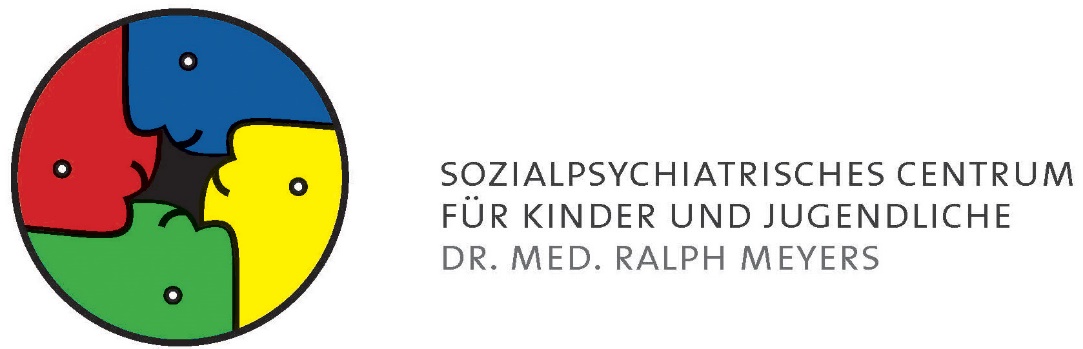 Geistige Merkmale von Hypersensitivität
Ausgeprägte Intuition
Sich überfordert fühlen, wenn viel los ist (Bedürfnis nach Rückzug)
Das Herstellen von inneren Querverbindungen
Ein ausgeprägter Gerechtigkeitssinn
Hohe Reflexionsfähigkeit
Sich Entscheidungen nicht leicht machen
In größeren Zusammenhängen denken
Nach Vollkommenheit streben (Fehler - eigene und die anderer -     nicht tolerieren wollen)
"Nah am Wasser gebaut sein"
Phasen von Weltschmerz
Sich durch Veränderungen durcheinander fühlen

Sich von Kunst, Musik und Natur stark bewegt fühlen
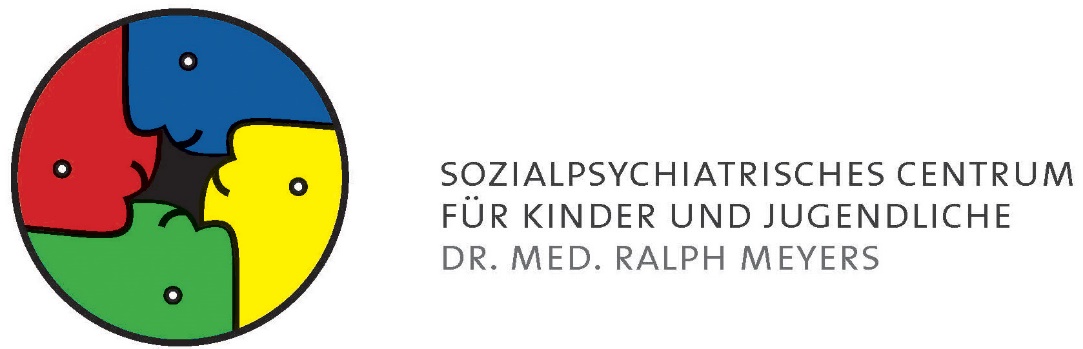 Zusammenfassung
Hohe Sensitivität ist biologisch. Hypersensibilität ist ein Coping Style.
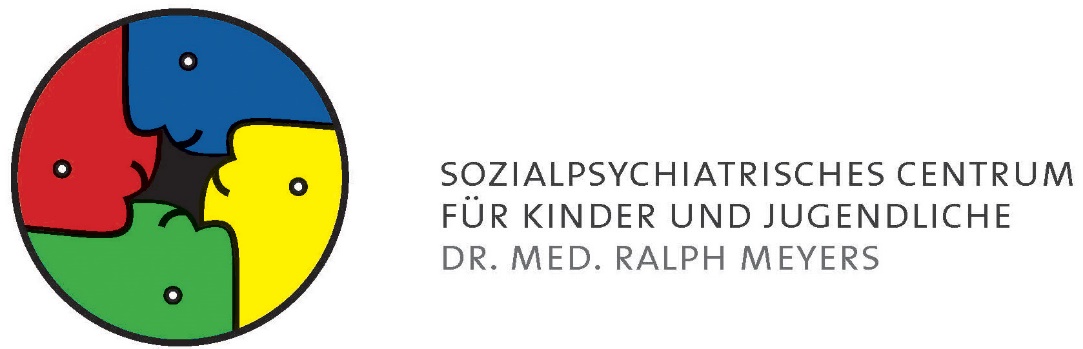